BOOSTING AUDITOR COMMUNICATIONS SKILLS FOR BETTER RESULTS
May 16, 2013
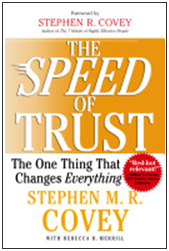 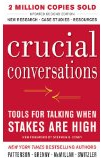 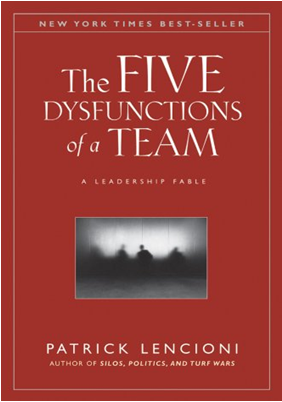 “I have been through some terrible things in my life, some of which actually happened.”

				- Mark Twain
A Message from the Knoxville Chamber 
of Commerce
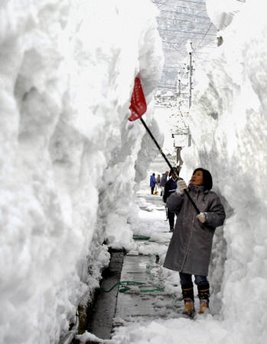 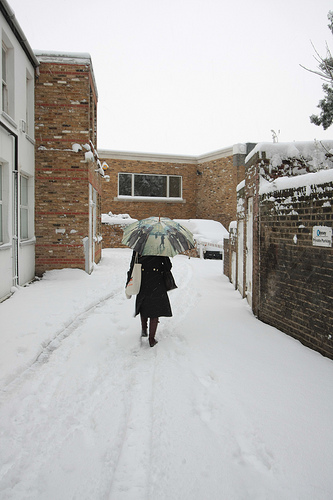 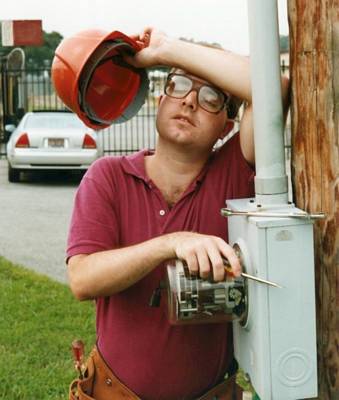 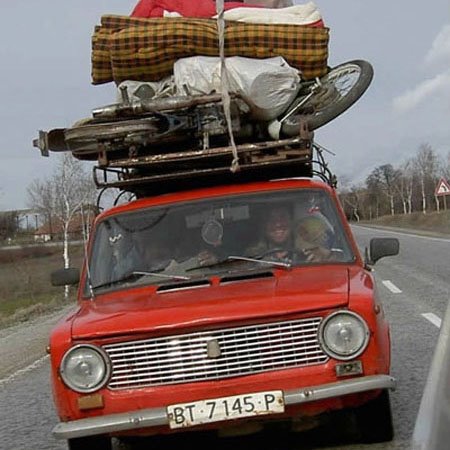 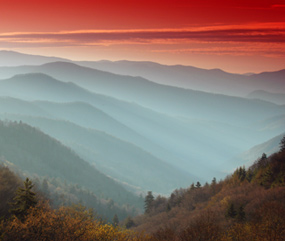 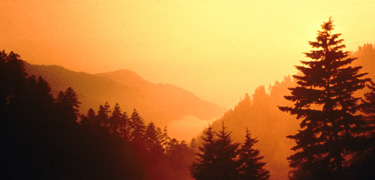 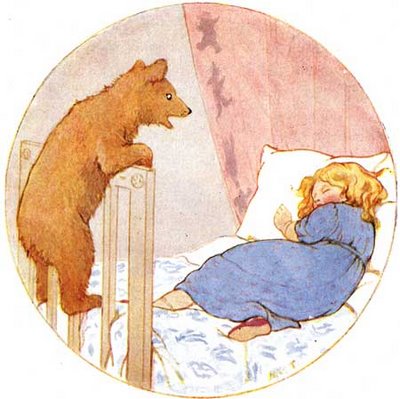 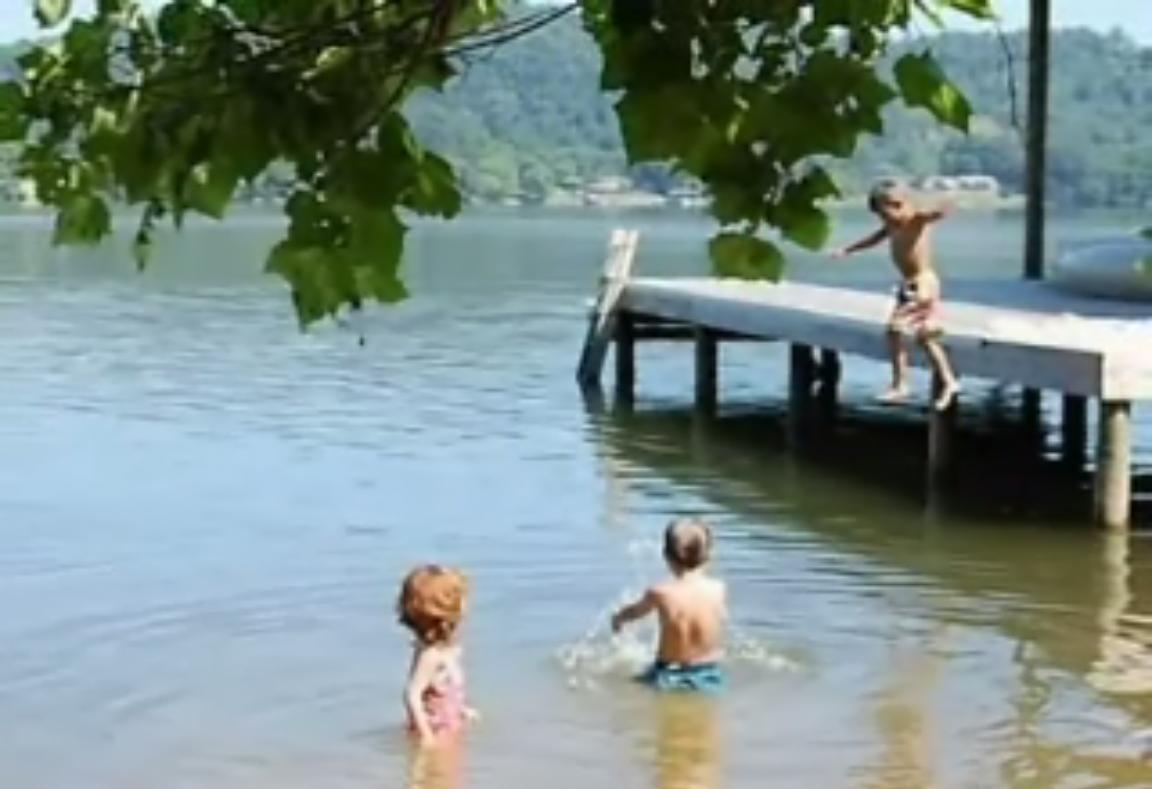 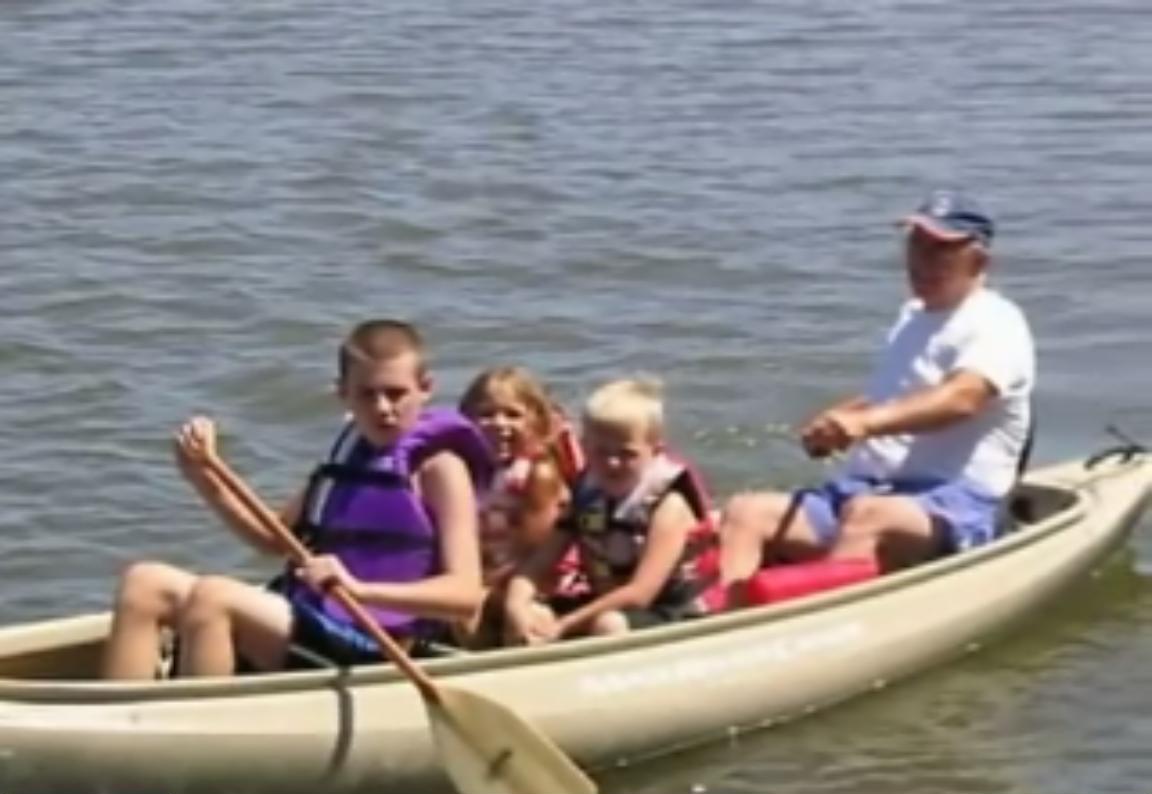 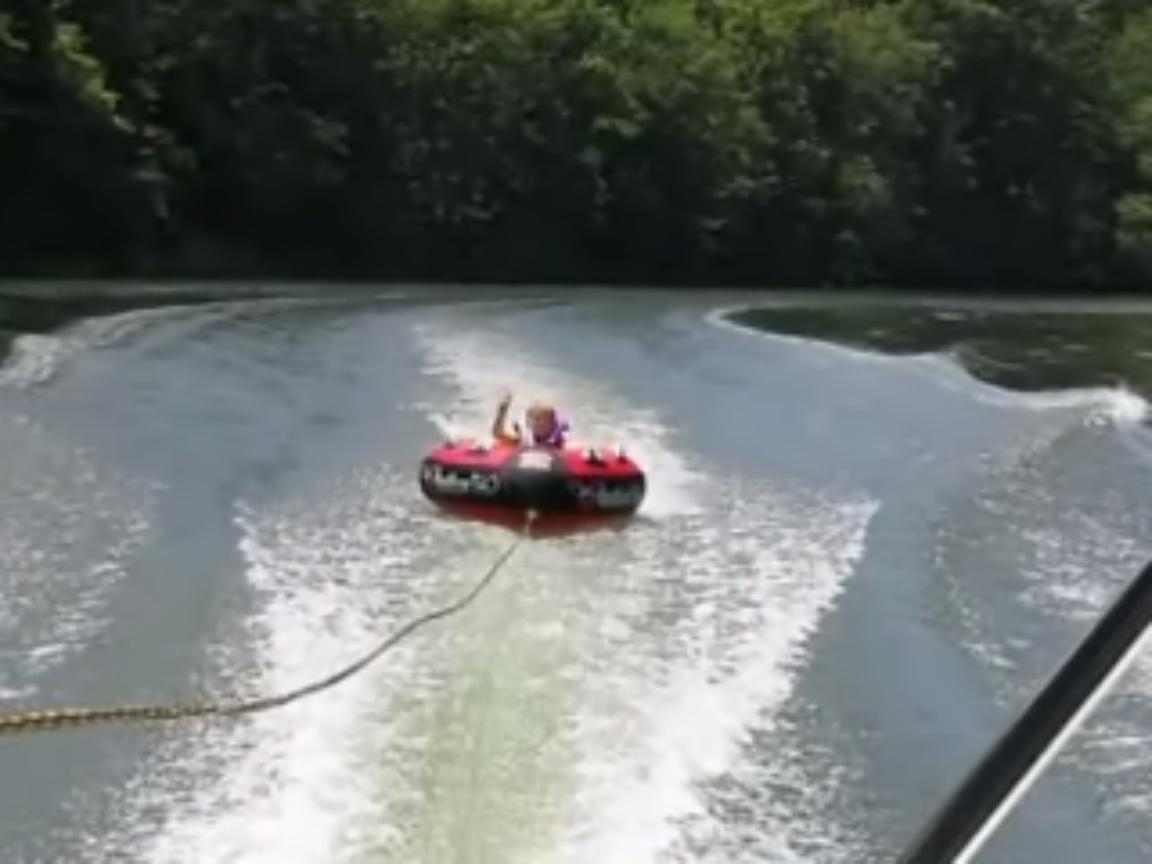 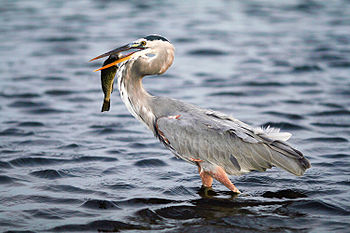 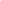 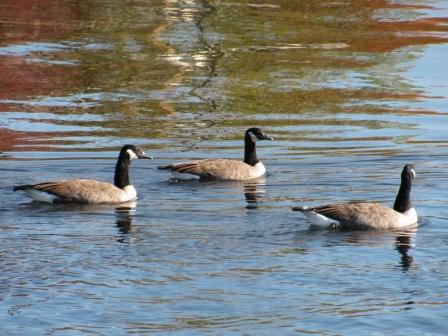 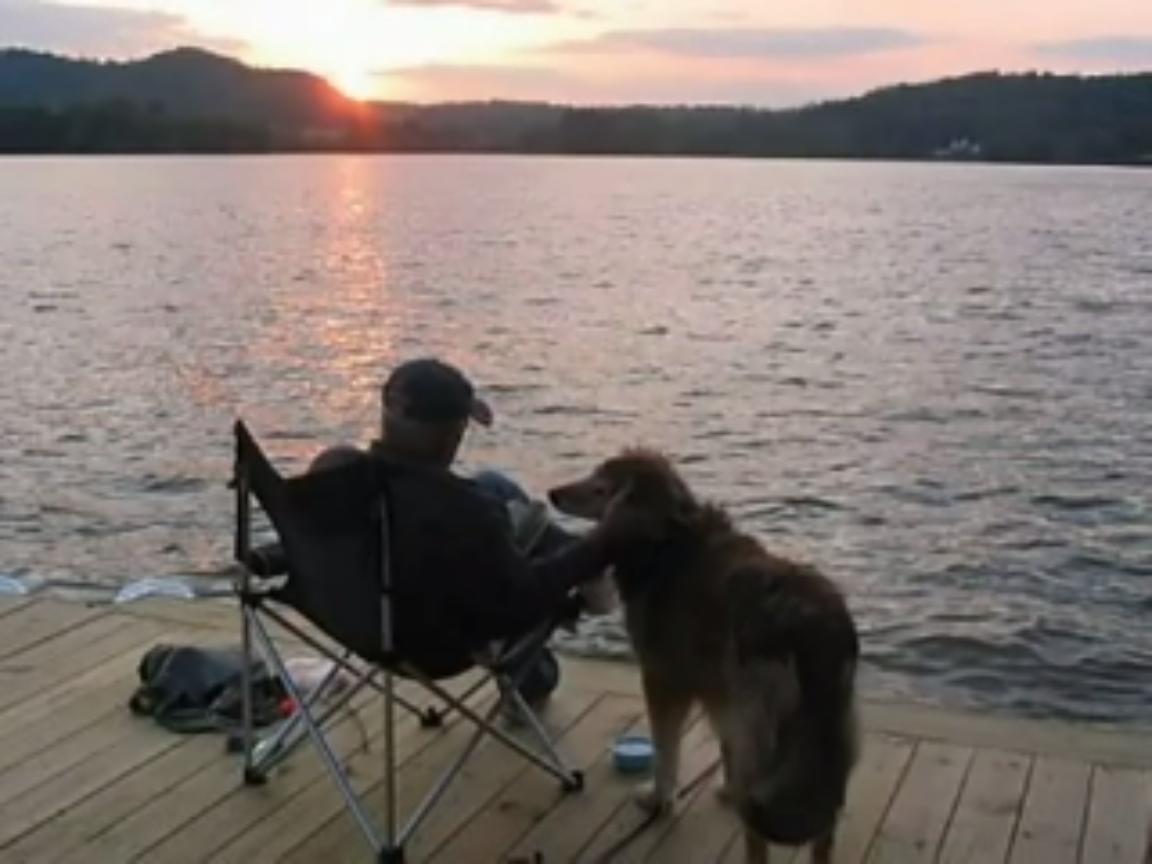 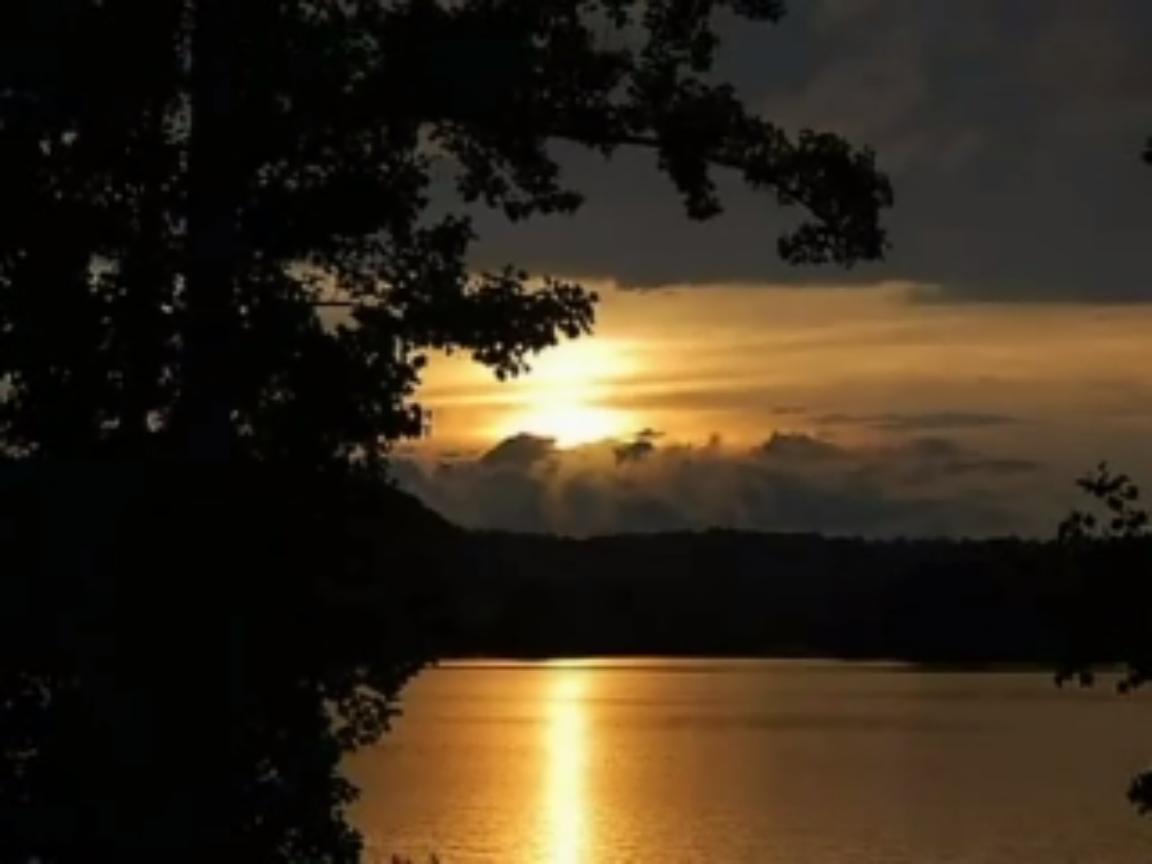 Objectives of This Training
To present tools available to build a more cohesive audit team
To demonstrate how trust is built between the auditor and the auditee (or agency) to get better audit results
To identify specific communication skills to resolve conflict with team members within the OIG and with auditees
Building a More Cohesive Audit Team
Building a More Cohesive Audit Team
Absence of Trust
Building a More Cohesive Audit Team
Fear of Conflict
Building a More Cohesive Audit Team
Lack of Commitment
The Speed of TrustBehavior #9 Clarify Expectations
"Almost all conflict is a result of violated expectations."                                                         - Blaine Lee, Author
                              The Power Principle:
                                        Influence with Honor
Building a More Cohesive Audit Team
Avoidance of Accountability
Inattention to Results
Building a More Cohesive Audit Team
The Speed of Trust
Author:  Stephen M. R. Covey
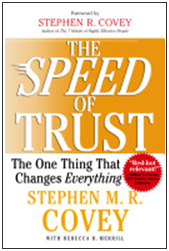 The 4 Cores of Credibility
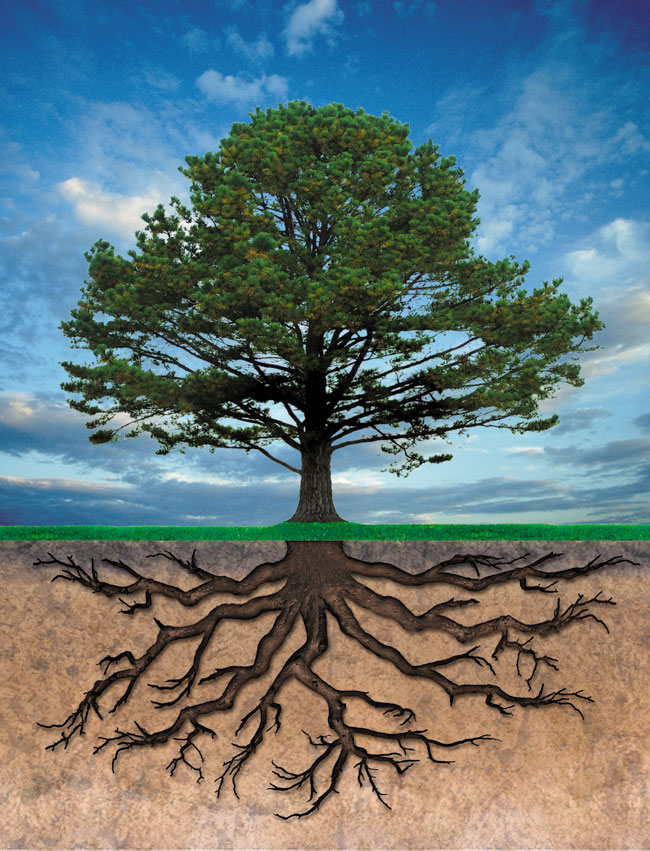 4.  Results
Competence
3.  Capabilities
2.  Intent
Character
1.  Integrity
© 2004-2006 CoveyLink
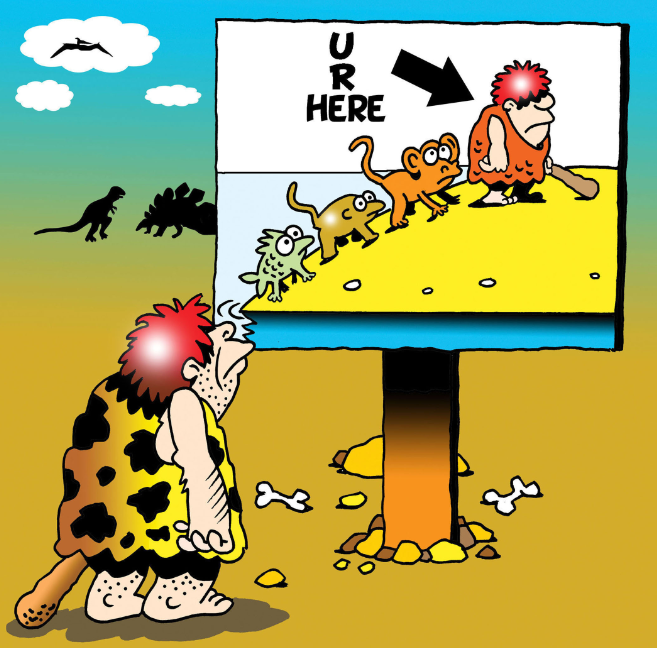 How Can You Assess the Health of Your Audit Team?
The Expectation Gap
Recognizing the Expectation Gap
“Happy Land”
The “Happy Land” Auditor
Kristi Reynolds
The Expectation Gap
Do members feel safe enough to offer differing opinions even if they are contrary to the team leader’s opinions or management’s?
Are there “undiscussables” in the group?
The Exception Gap
3. Do members of the team confront    each other about performance    expectation issues?
4. Are mistakes made by members     of the team seen as failures or    opportunities to learn?
How to Build Trust on an Audit Team
“Stack hands” on the “How”
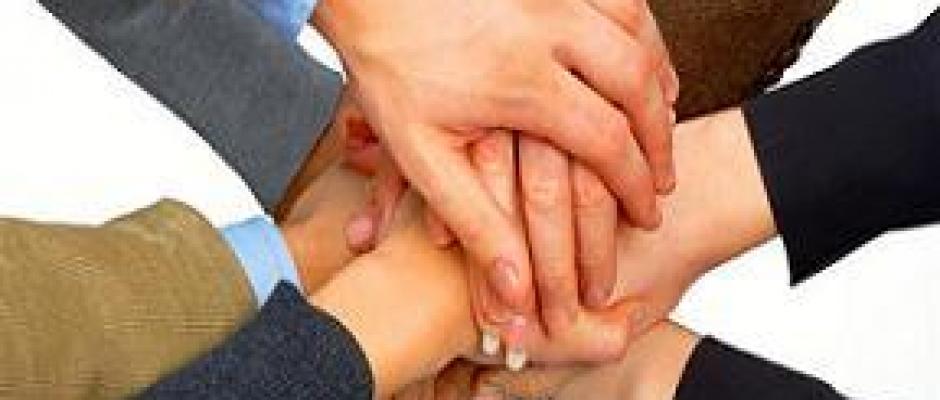 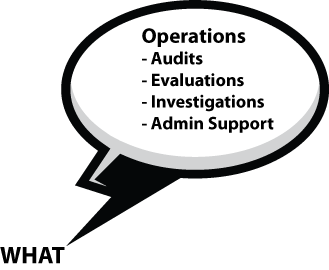 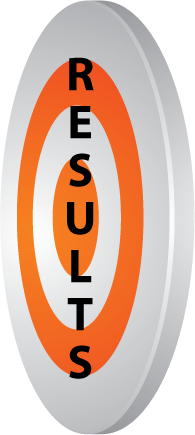 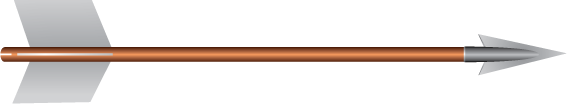 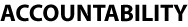 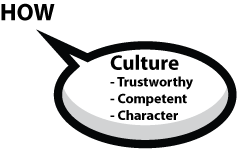 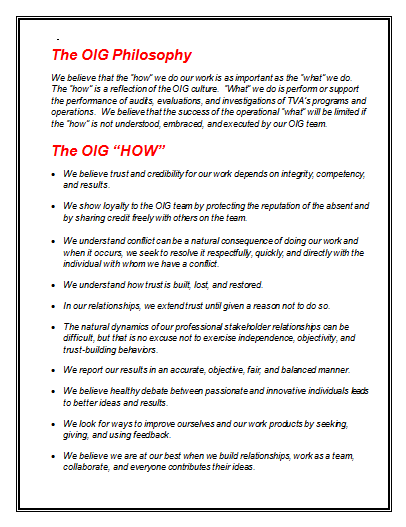 The “How”The OIG Philosophy
We believe that the “how” we do our work is as important as the “what” we do.  The “how” is a reflection of the OIG culture.  “What” we do is perform or support the performance of audits, evaluations, and investigations of TVA’s programs and operations.  We believe that the success of the operational “what” will be limited if the “how” is not understood, embraced, and executed by our OIG team.
The “How”
We show loyalty to the OIG team by protecting the reputation of the absent and by sharing credit freely with others on the team.
How to Build Trust on an Audit Team
1. “Stack hands” on the “How”

 Over communicate expectations

 Feed on feedback (peer-to-peer accountability)
How to Build Trust on an Audit Team
4. Take the first 5 minutes of every    meeting to talk about a “How”    principle

5. Get better
Communication Skills to 
Resolve Conflict
Reconciliation
Relief, loweredanxiety
Members areengaged andsupportive
Developingcohesion
Demonstration ofinterdependence
Health System
Ability as a team toeffectively produce
Balance of task and process orientation
Resistance
Lack ofparticipation
Conflict
Competition
High Emotions
Questioning
Socializing
Displaying Eagerness
Focus on Group Identity and Purpose
Sticking to safe topics
Tuckman Model (1965)
 “Developmental Sequence in Small Groups”
Communication Skills to 
Resolve Conflict
Know when to initiate a Crucial Conversation

A crucial conversation is one where:
There is a strong difference of opinion.
The stakes are high.
You have strong emotion about it.
Communication Skills to 
Resolve Conflict
Initiate the Crucial Conversation when:
The conflict is between you and someone you are likely to continue to have a relationship with.
Your emotion about the issue has affected the trust level between you.
Communication Skills to 
Resolve Conflict
3. You have formed an opinion that the    other person’s motive is not good.
4. You find yourself filtering everything    the person says through the issue    that bothers you.
Communication Skills to 
Resolve Conflict
Ask Your Reptilian Brain the Trick Question
Communication Skills to 
Resolve Conflict
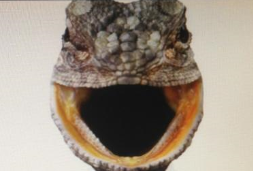 Communication Skills to 
Resolve Conflict
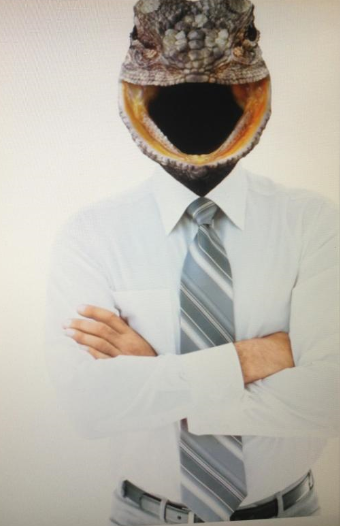 Communication Skills to 
Resolve Conflict
Start the Crucial Conversation with the Facts and not your Story
See/            Tell a             Feel          Act
Hear                 Story
Communication Skills to 
Resolve Conflict
Use Tentative Words
Talk Tentatively
“I was wondering why . . .” NOT 
“I know this is probably not true” and NOT

“Call me crazy but . . . ”
The Goldilocks Test
Too soft:  “This is probably stupid, but . . .”

Too Hard:  “How come you ripped us off?”

Just right:  “It’s starting to look like you’retaking this home for your own use.  Is that right?”
The Goldilocks Test
Too soft:  “I’m ashamed to even mention this, but . . .”

Too Hard:  “Just when did you start using hard drugs?”

Just right:  “It’s leading me to conclude that you’re starting to use drugs.  Do you have another explanation that I’m missing here?”
How Auditors Can Build Trust for Better Results
Trust Building is not intuitive for all Auditors
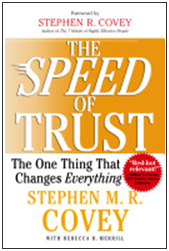 The 4 Cores of Credibility
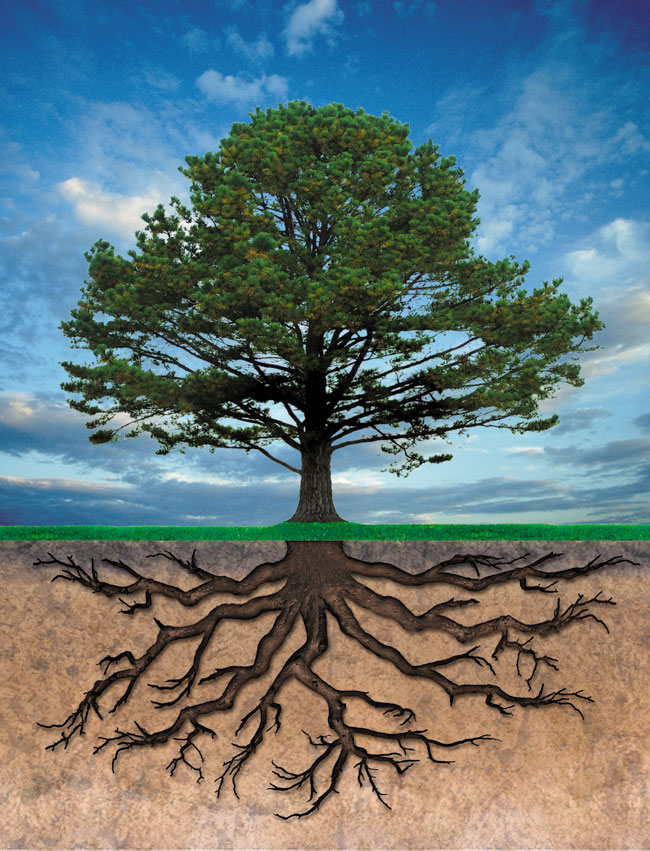 4.  Results
Competence
3.  Capabilities
2.  Intent
Character
1.  Integrity
© 2004-2006 CoveyLink
How Auditors Can Build Trust for Better Results
CRIB to get a Mutual Purpose

Commit to seek Mutual Purpose
Recognize the purpose behind the strategy
Invent a Mutual Purpose
Brainstorm New Strategies
How Auditors Can Build Trust for Better Results
Listen First
How Auditors Can Build Trust for Better Results
“If there is any great secret in of success in life, it lies in the ability to put yourself in the other person’s place and to see things from his point of view--as well as your own.”
                                   - Henry Ford
How Auditors Can Build Trust for Better Results
The Speed of Trust Principles for Listening
Understanding
Respect
Mutual Purpose
Know What You Want
Focus on the “What” and the “How”
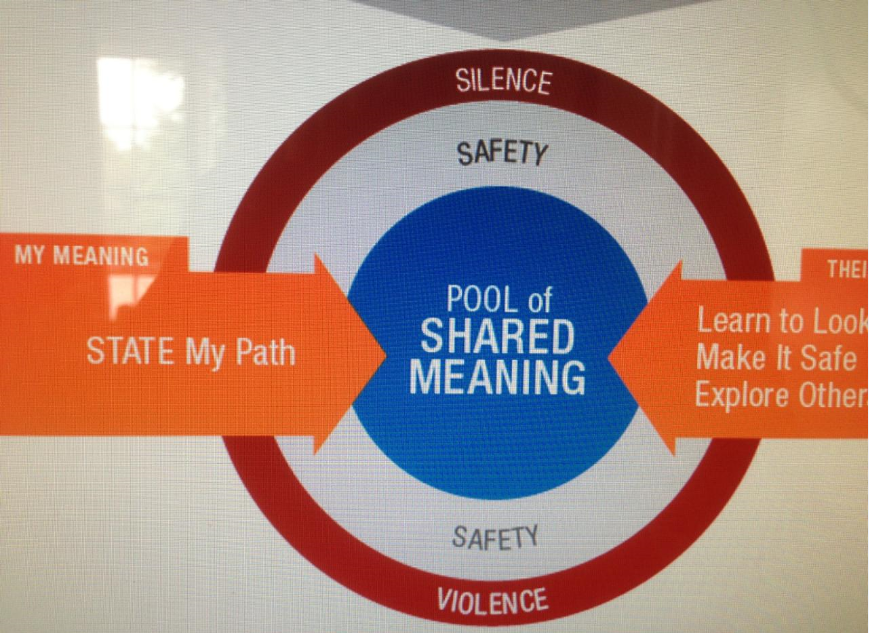 Questions?
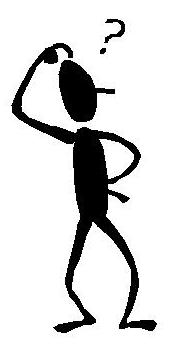 Richard W. Moore
Inspector General
Tennessee Valley Authority
E-mail:  richard.moore@tvaoig.gov
Phone:  (865) 633-7300
400 W. Summit Hill Drive
Knoxville, TN 37902